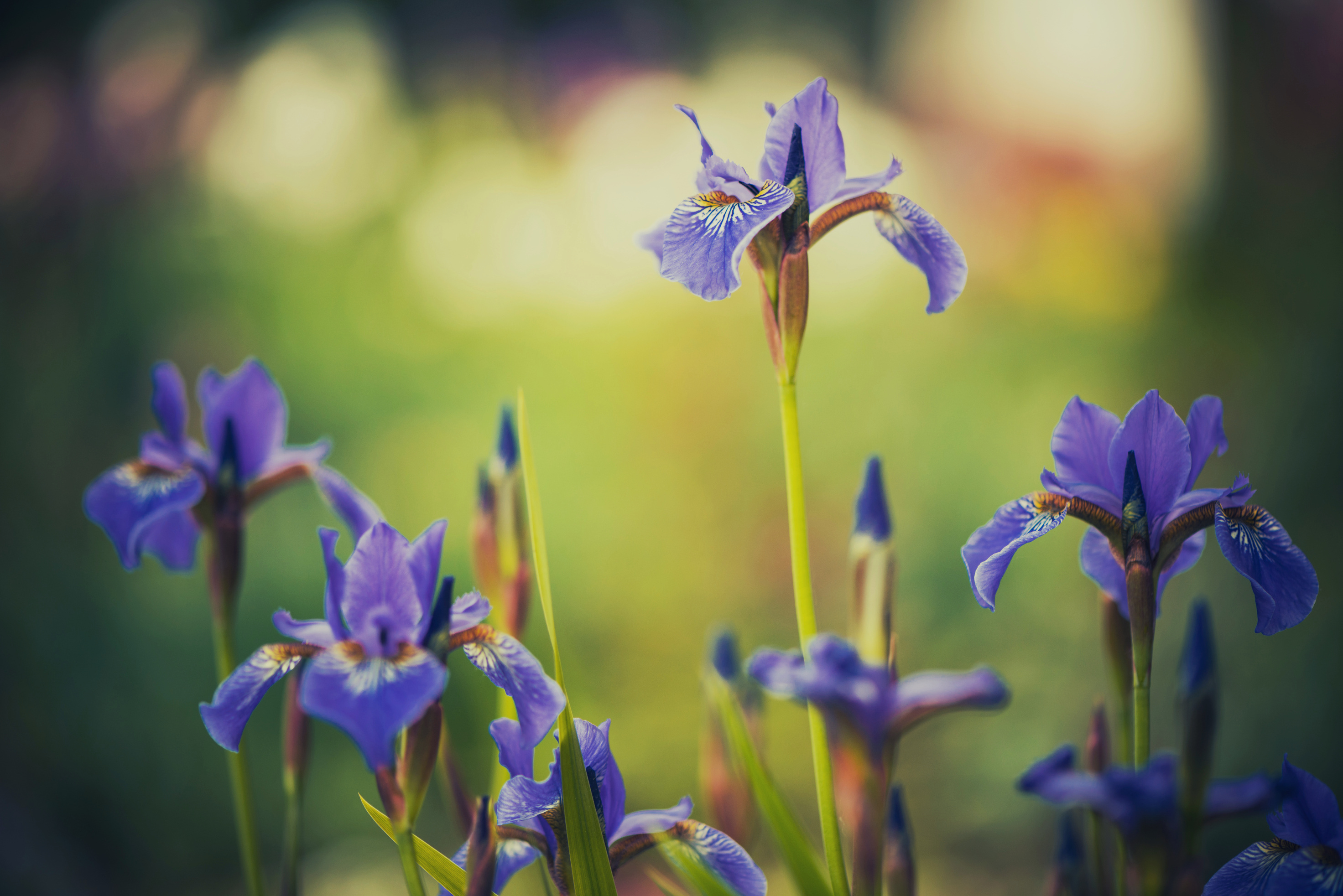 Lessons on Faith
CHAPTER 4 - CREATION OR EVOLUTION, WHICH?
Lessons on Faith
A.T. Jones & E.J. Waggoner
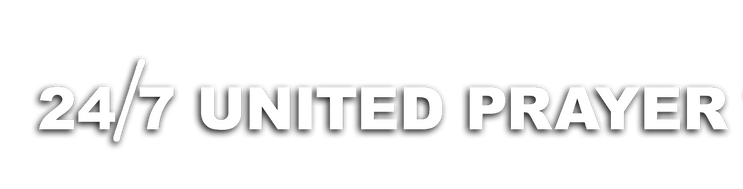 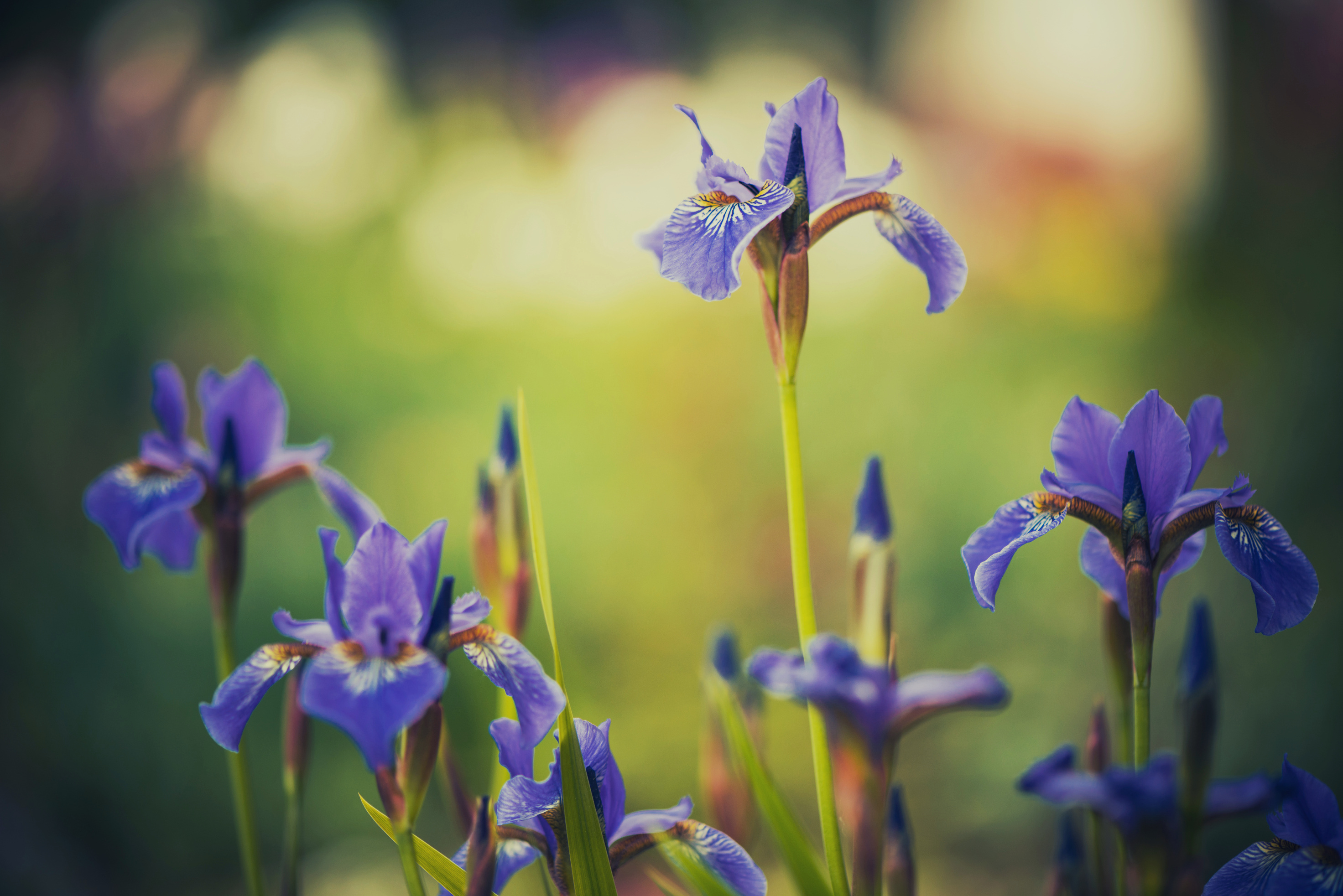 Lessons on Faith
CHAPTER 4 - CREATION OR EVOLUTION, WHICH?
Chapter 4— CREATION OR EVOLUTION, WHICH?
Part 2
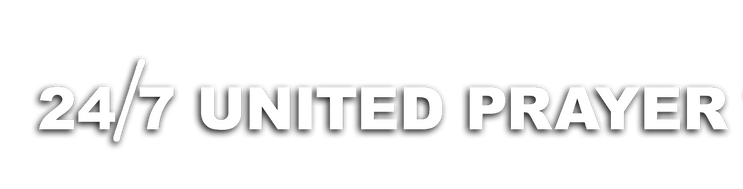 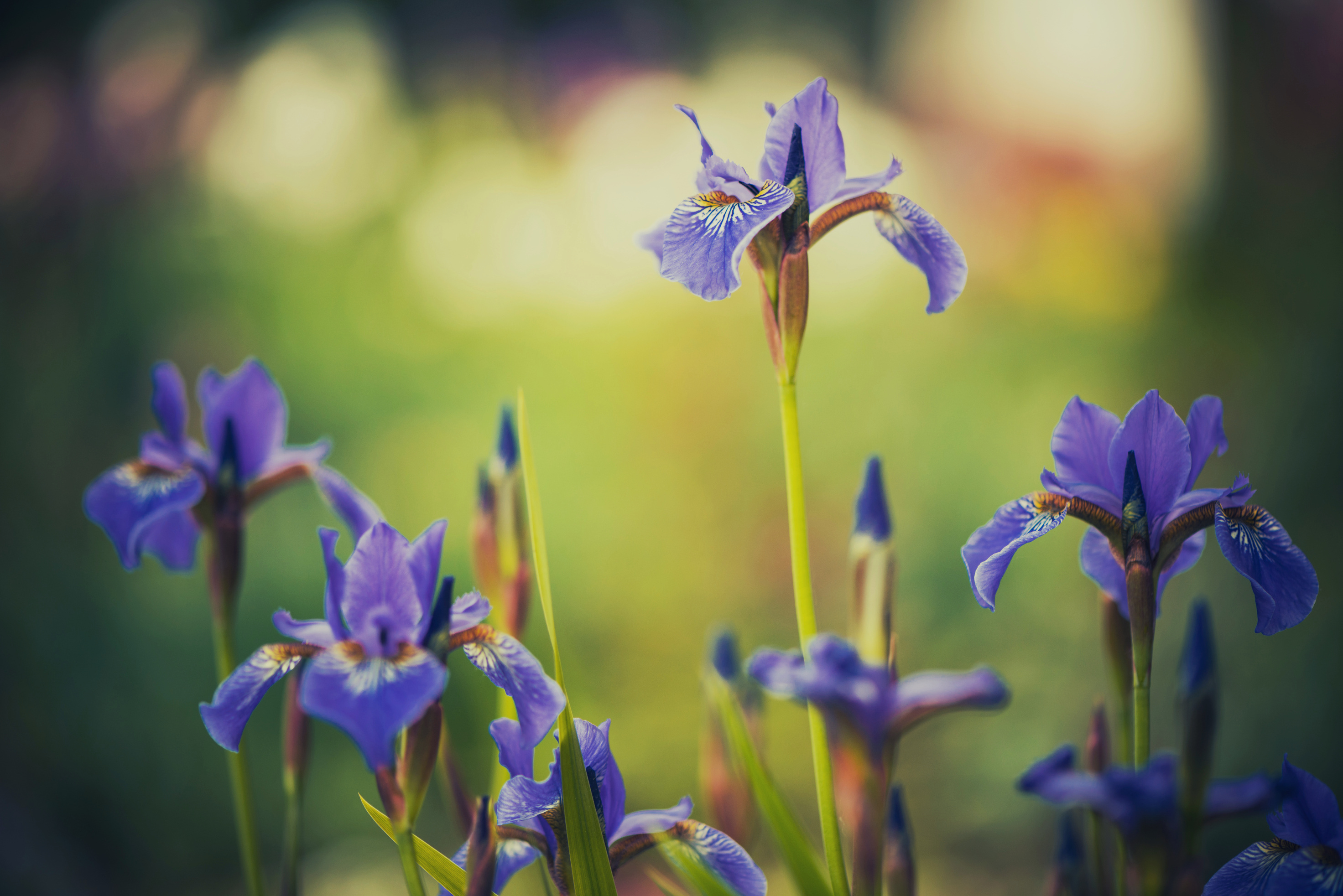 Lessons on Faith
CHAPTER 4 - CREATION OR EVOLUTION, WHICH?
Now what has been the process of your progress from the worse to the better? Has it been through "many ups and downs?" Has your acquiring of the power to do the good – the good works which are of God – been through a long process of ups and downs from the time of your first profession of Christianity until now?
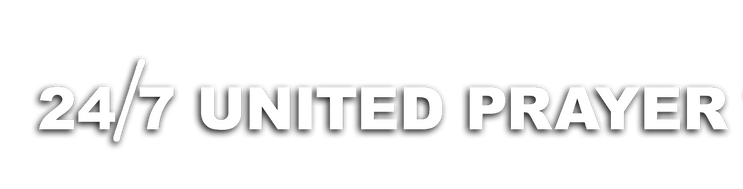 [Speaker Notes: Page 91 of the book]
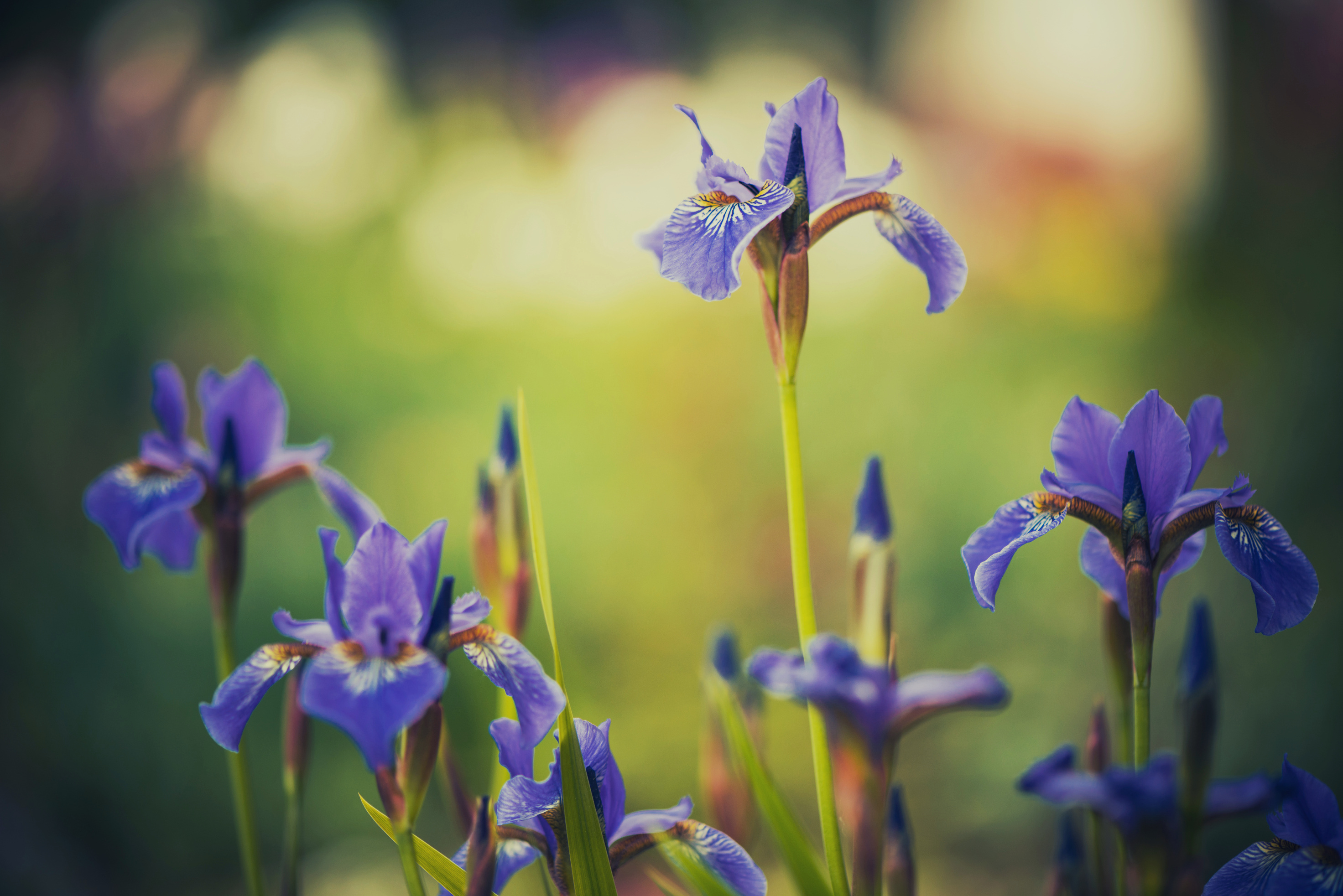 Lessons on Faith
CHAPTER 4 - CREATION OR EVOLUTION, WHICH?
Has it appeared sometimes that you had apparently made great progress, that you were doing well, and that everything was nice and pleasant; and then, without a moment's warning there would come a cataclysm, or an eruption, and all be spoiled?
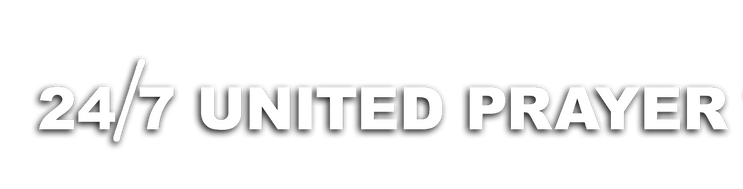 [Speaker Notes: Page 92 of the book]
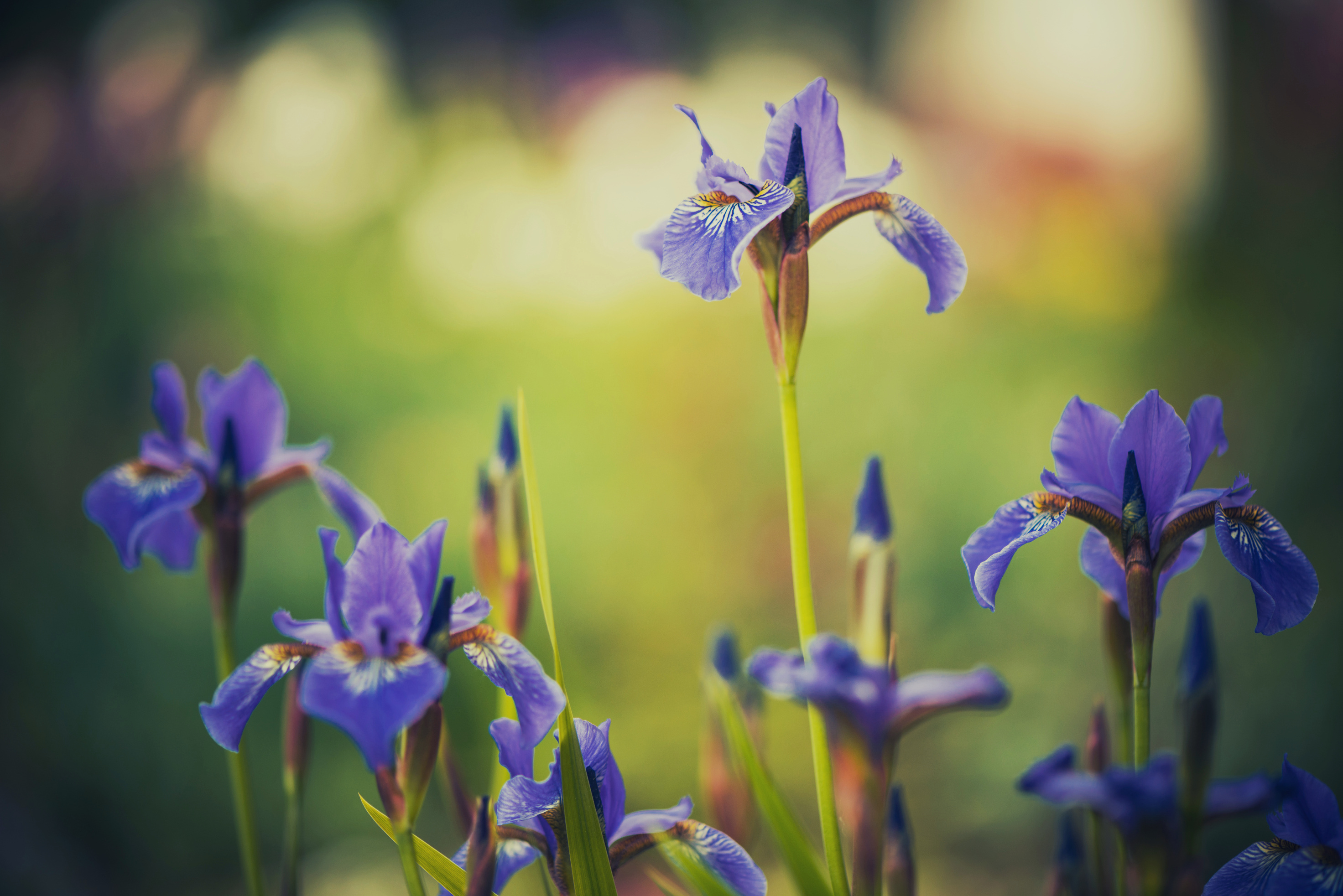 Lessons on Faith
CHAPTER 4 - CREATION OR EVOLUTION, WHICH?
Nevertheless, in spite of all the ups and downs, you start in for another effort: and so through this process, long-continued, you have come to where you are today, and in "looking back" over it all, you can mark some progress, you think, as judged by your feelings – is that your experience? Is that the way you have made progress?
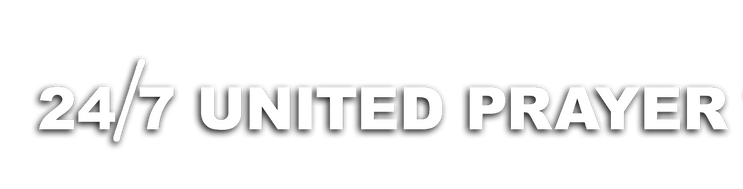 [Speaker Notes: Page 92 of the book]
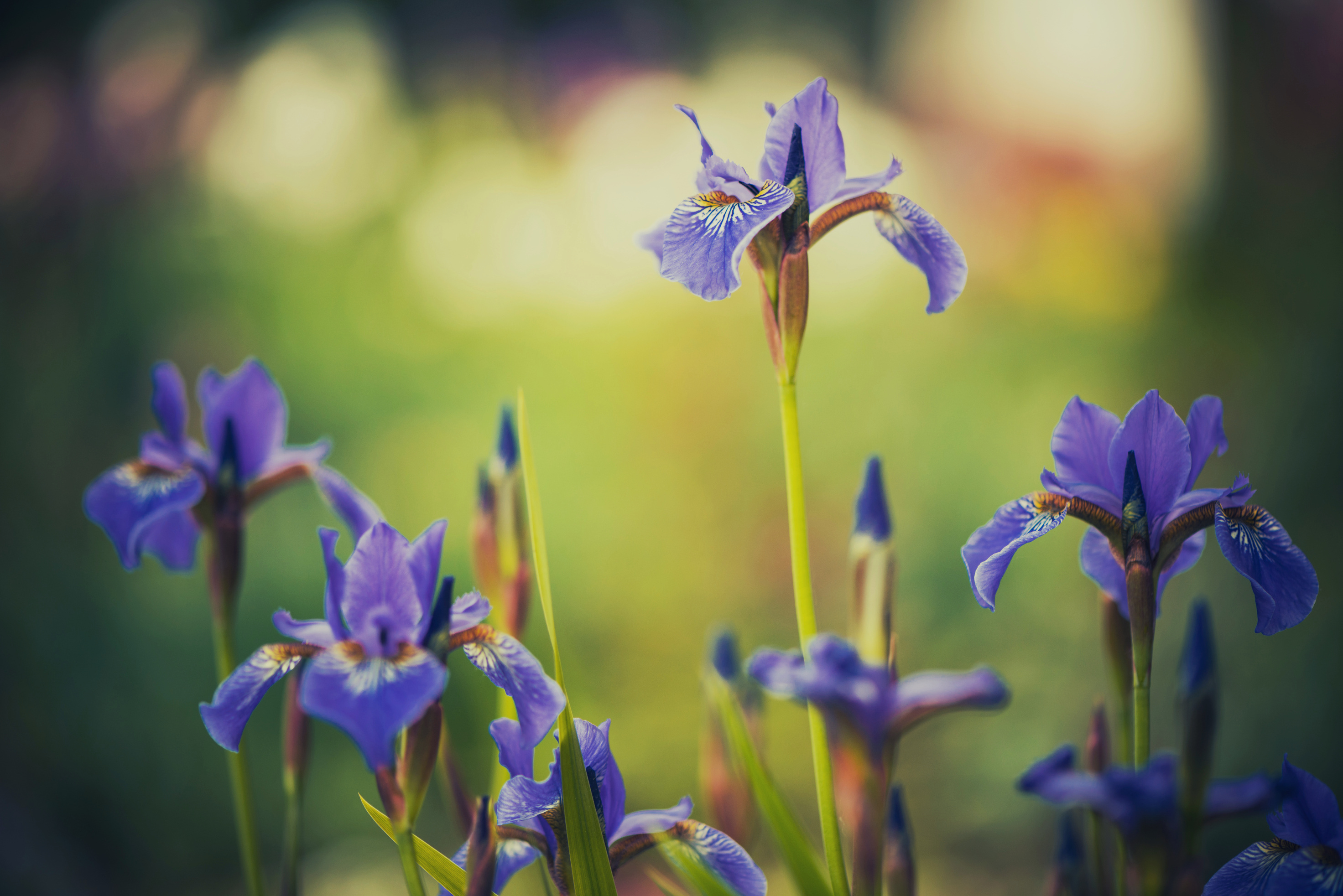 Lessons on Faith
CHAPTER 4 - CREATION OR EVOLUTION, WHICH?
In other words, are you an evolutionist? Don't dodge; confess the honest truth, for I want to get you out of evolutionism this afternoon. There is a way to get out of it, and everyone who came into this house an evolutionist can go out a Christian.
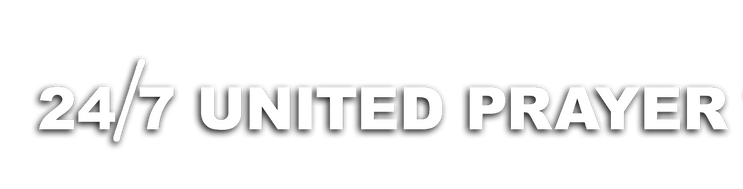 [Speaker Notes: Page 92 of the book]
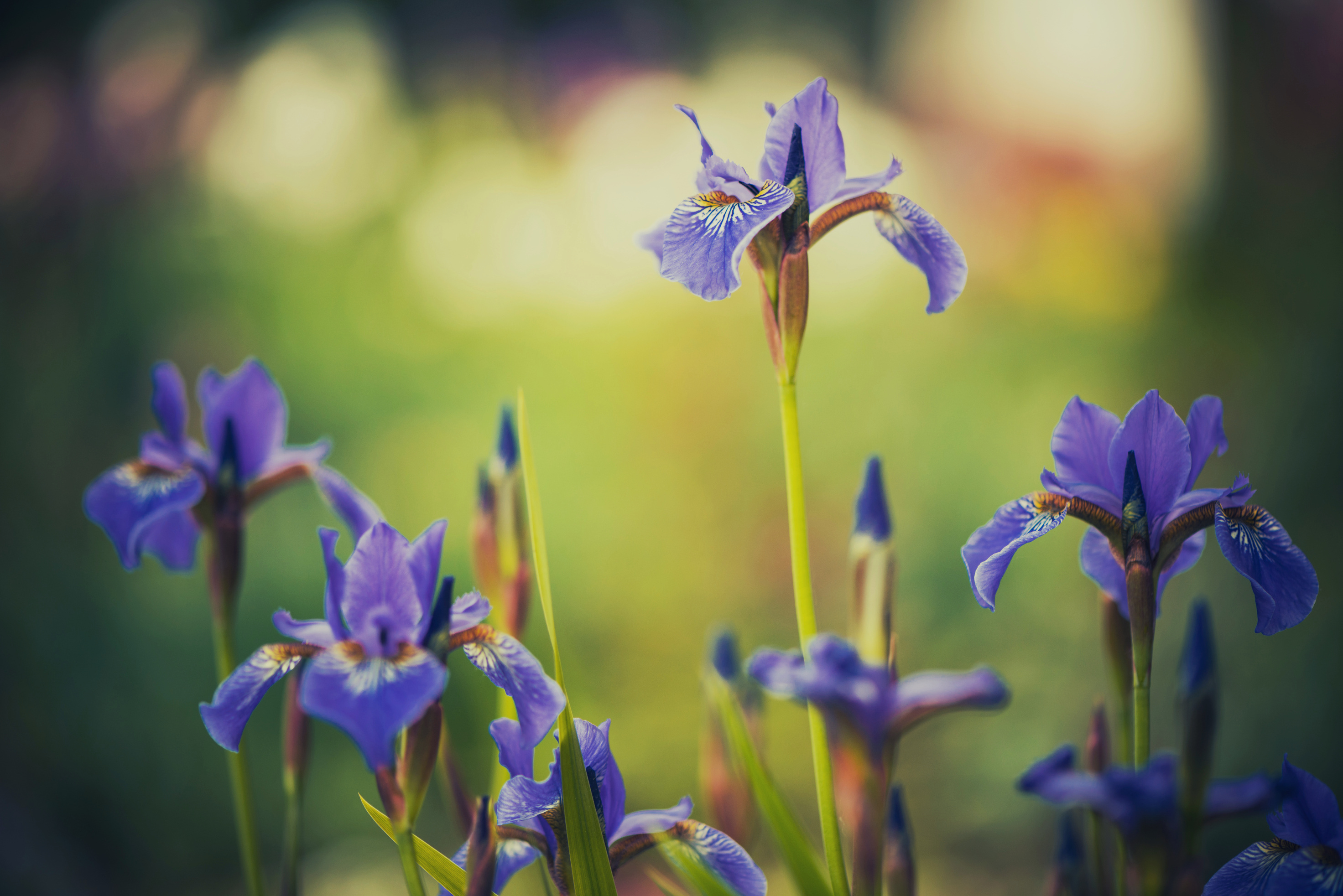 Lessons on Faith
CHAPTER 4 - CREATION OR EVOLUTION, WHICH?
So if, when I am describing an evolutionist, so plainly that you see yourself, just say so, admit that it is yourself, and then follow along the steps that God will give you, and that will bring you out of it all.
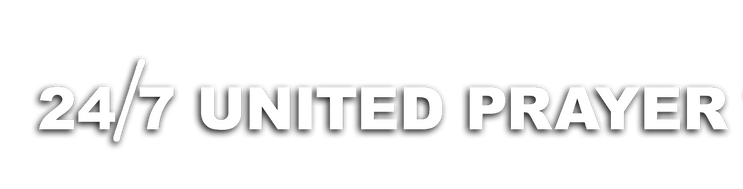 [Speaker Notes: Page 92 of the book]
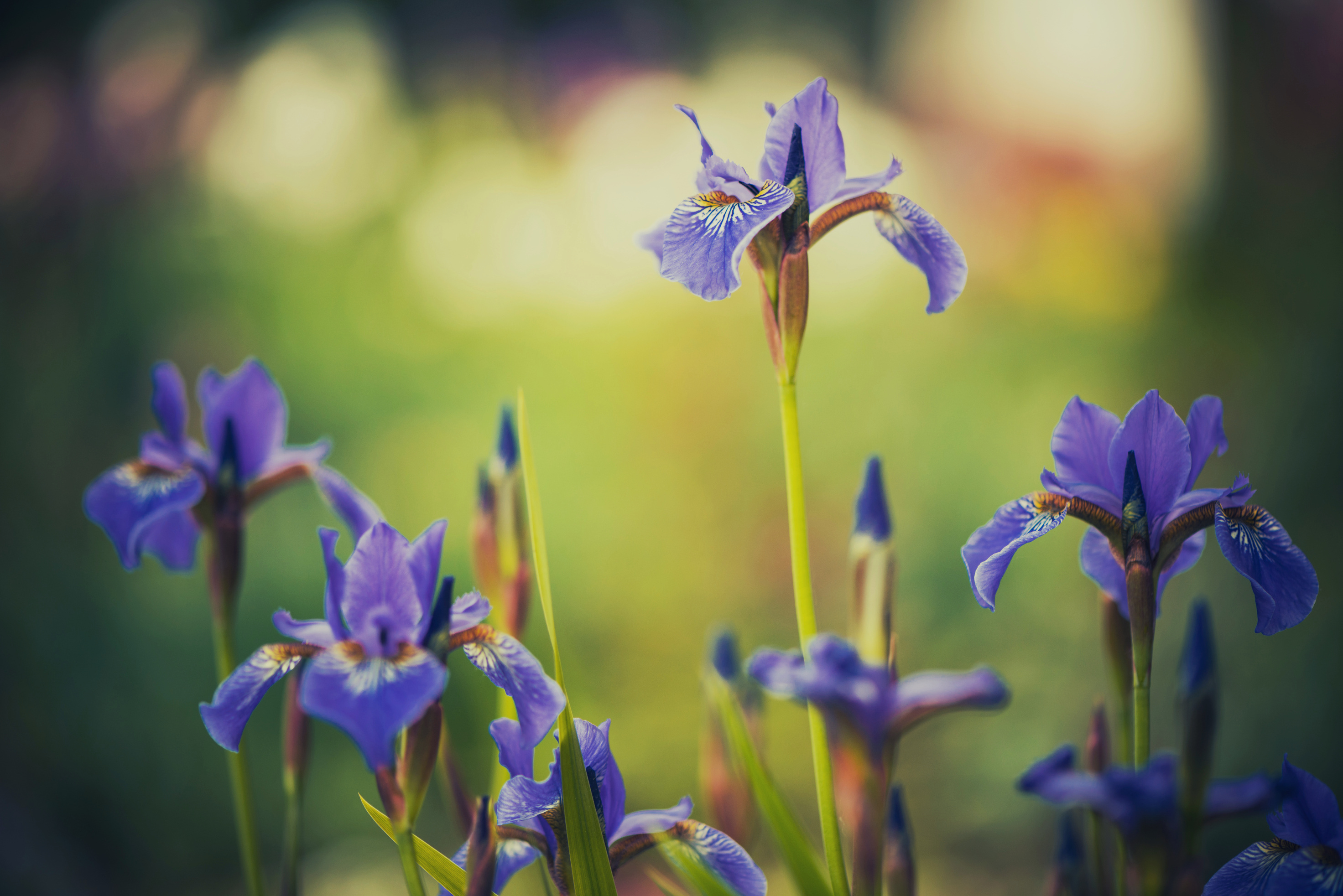 Lessons on Faith
CHAPTER 4 - CREATION OR EVOLUTION, WHICH?
But I say plainly to you that, if that which I have described has been your experience, if that has been the kind of progress that you have made in your Christian life, then you are an evolutionist, whether you admit it or not. The best way, however, is to admit it, then quit it, and be a Christian.
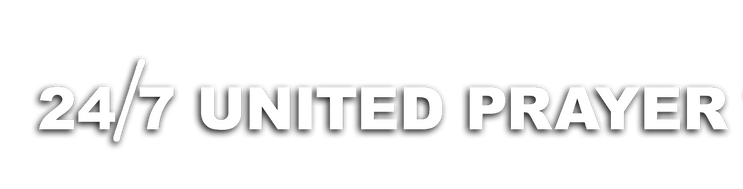 [Speaker Notes: Page 92 of the book]
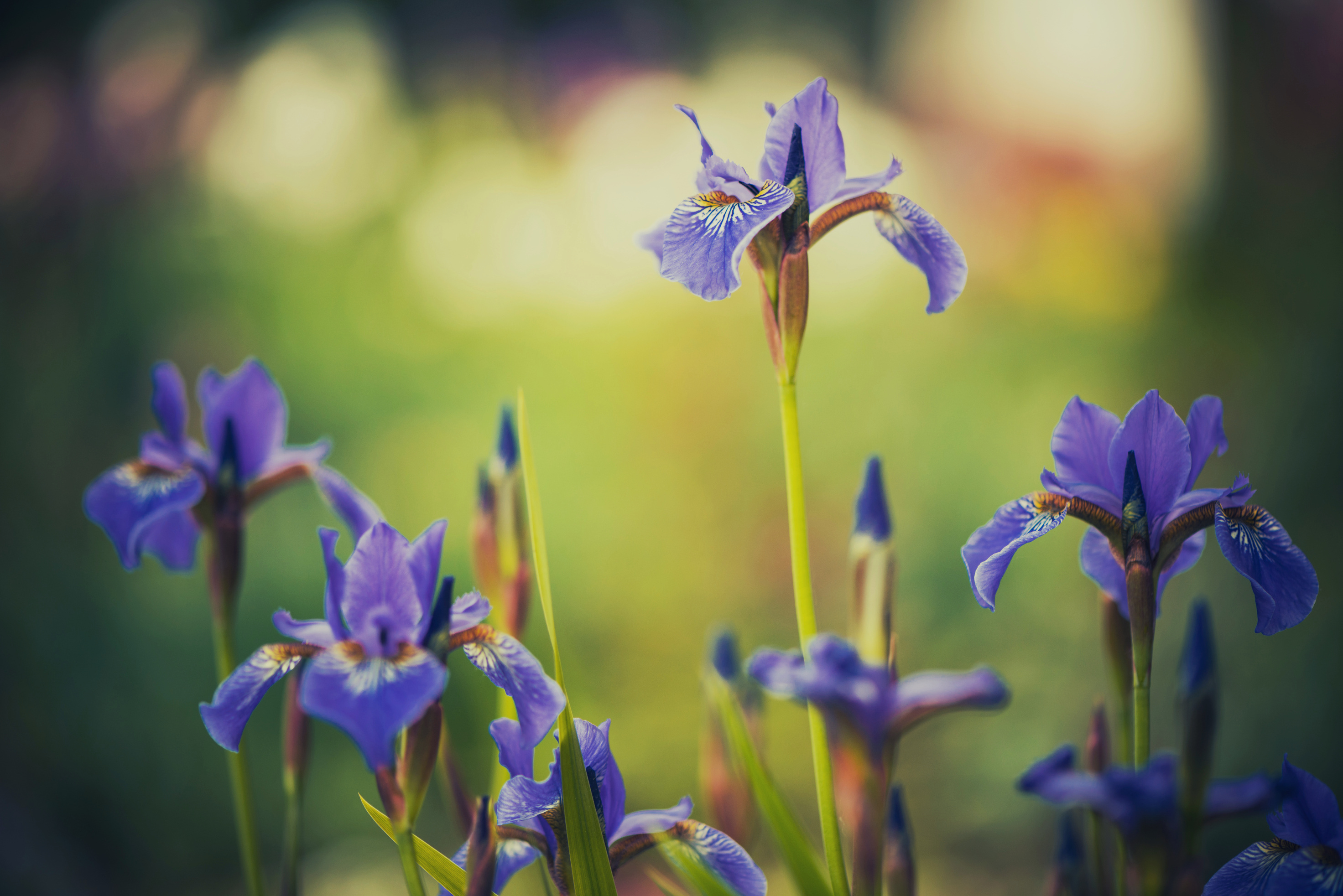 Lessons on Faith
CHAPTER 4 - CREATION OR EVOLUTION, WHICH?
Another phase of it: "Evolution, so far as it goes, looks upon matter as eternal." And "by assuming" this, "the notion of creation is eliminated from those regions of existence to which it is applied."
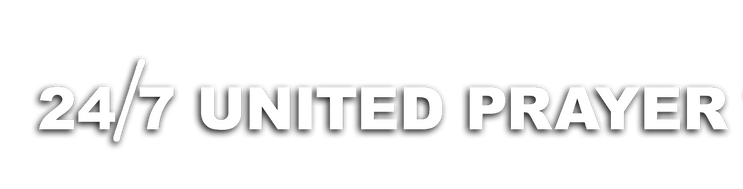 [Speaker Notes: Page 93 of the book]
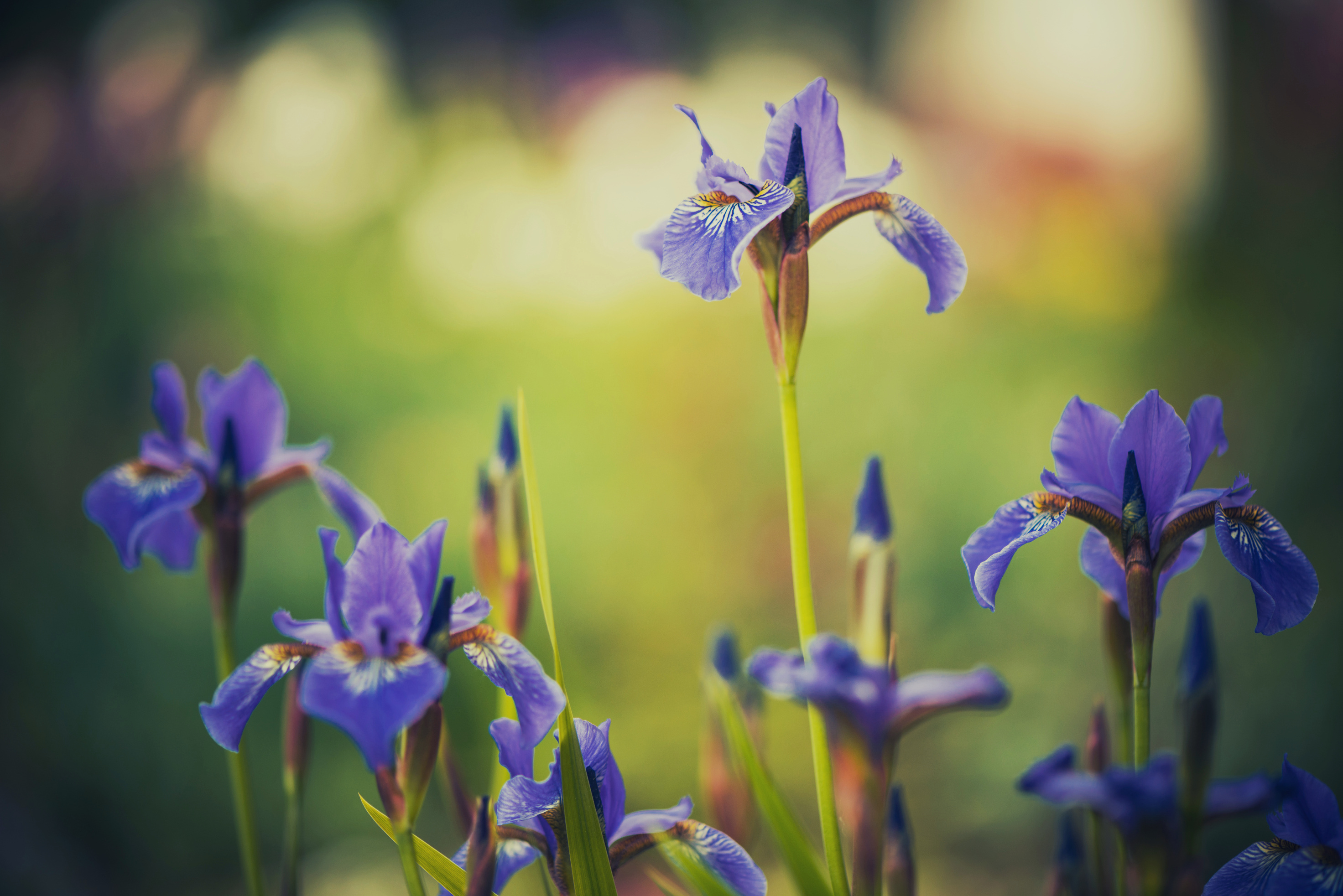 Lessons on Faith
CHAPTER 4 - CREATION OR EVOLUTION, WHICH?
Now if you look to yourself for the principle which would assure that progress that must be made in you as certainly as ever you reach the kingdom of God; if you suppose that that is immanent in yourself and that if you could get it rightly to work, and superintend it properly when it had been thus got to work, it would come out all right. if thus you have been expecting, watching, and marking your progress, you are an evolutionist.
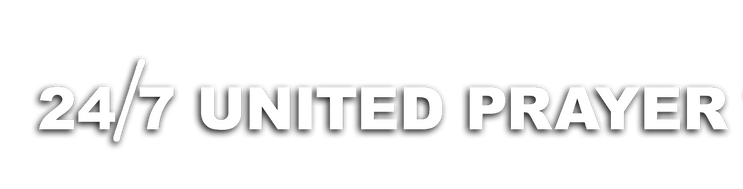 [Speaker Notes: Page 93 of the book]
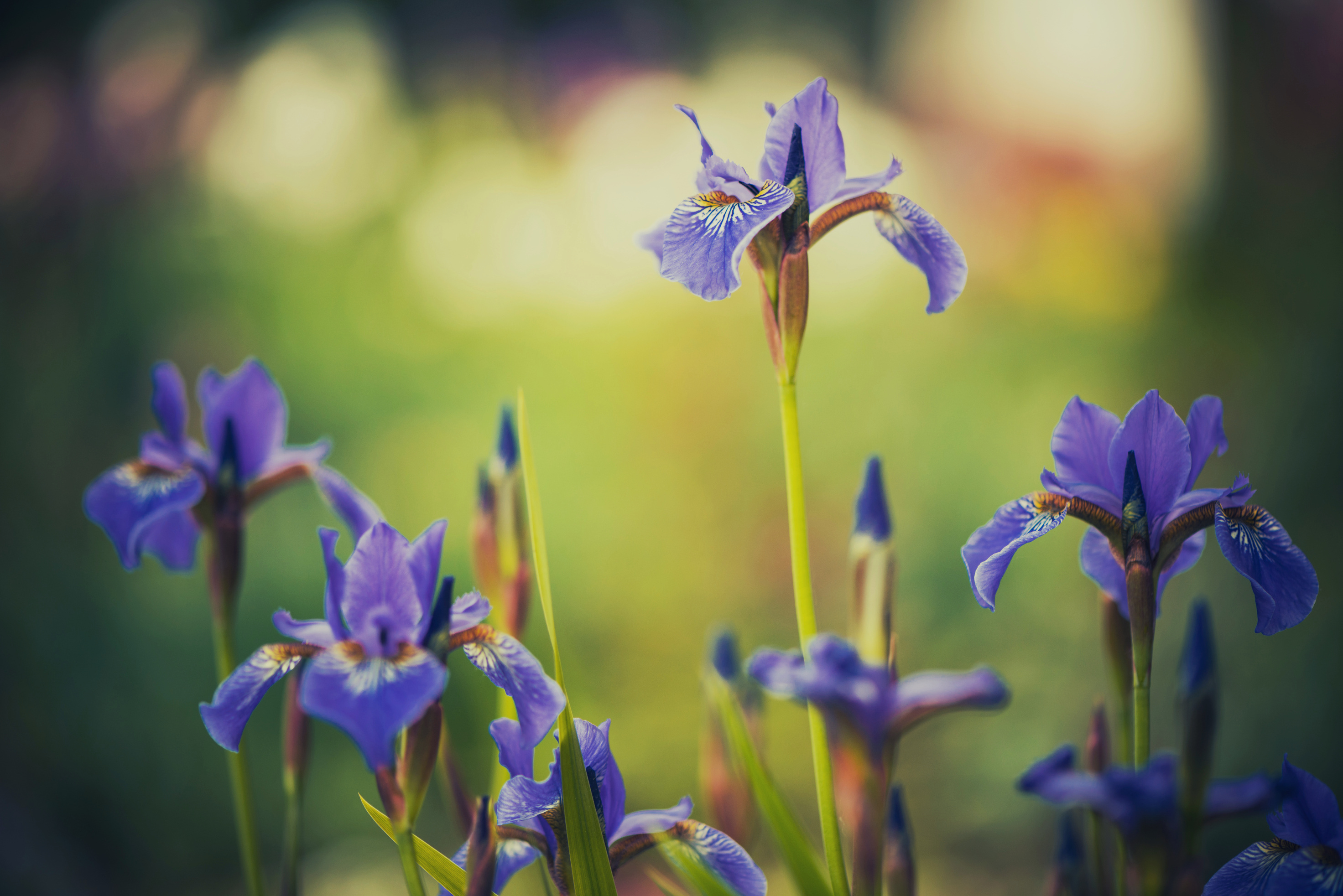 Lessons on Faith
CHAPTER 4 - CREATION OR EVOLUTION, WHICH?
For I read further what evolution is: "It is clear that the doctrine of evolution is directly antagonistic to that of creation. . . . The idea of evolution, as applied to the formation of the world as a whole, is opposed to that of a direct creative volition."
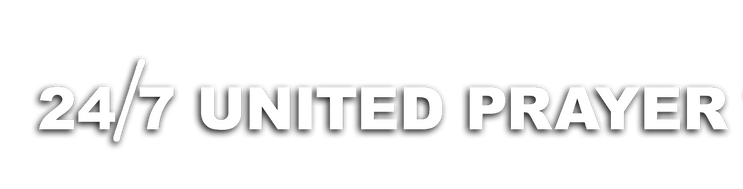 [Speaker Notes: Page 93 of the book]
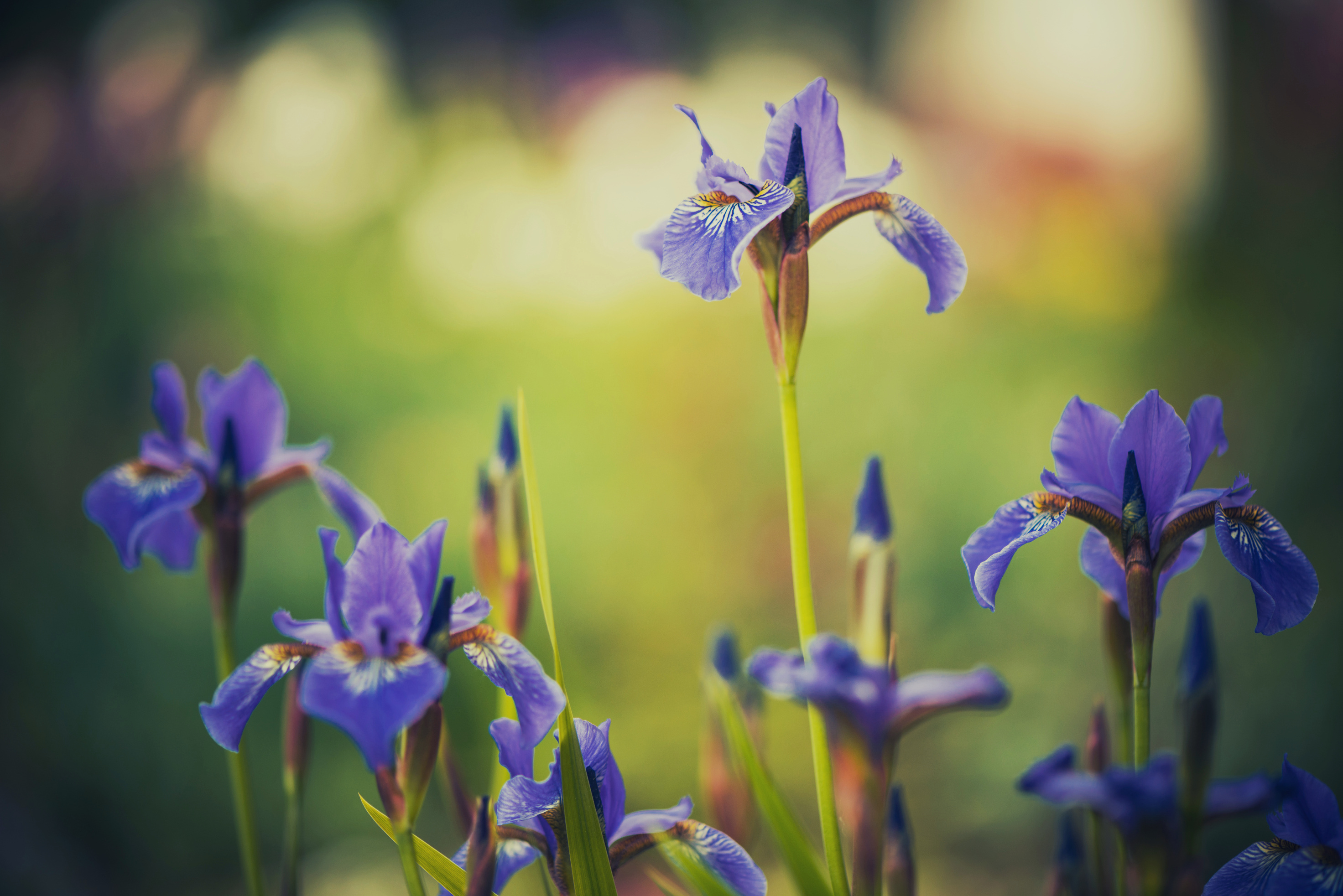 Lessons on Faith
CHAPTER 4 - CREATION OR EVOLUTION, WHICH?
That is, evolution, as defined by those who made it – that the world came, and all there is of it, of itself, and that the principle that has brought it to the condition in which it is, is immanent in itself, and is adequate to produce all that is. This being so, in the nature of things "evolution is directly antagonistic to creation."
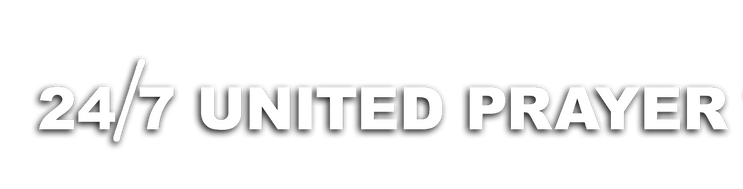 [Speaker Notes: Page 94 of the book]
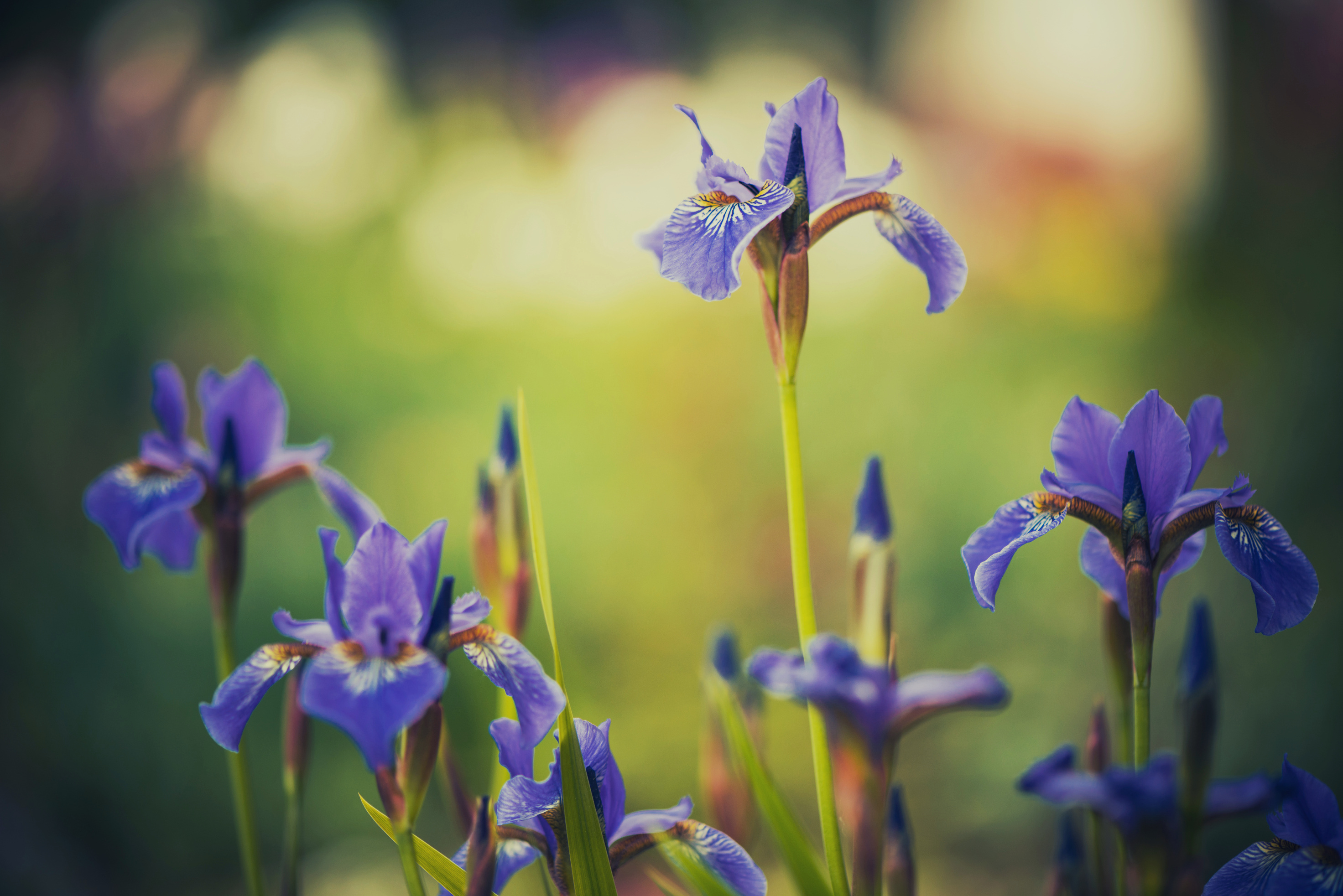 Lessons on Faith
CHAPTER 4 - CREATION OR EVOLUTION, WHICH?
Now as to the world and all there is of it. You do not believe that it all came of itself. You know that you are not an evolutionist as to that, because you believe that God created all things. Every one of you here this afternoon would say that you believe that God created all things – the world and all there is in it. Evolution does not admit that; it has no place for creation.
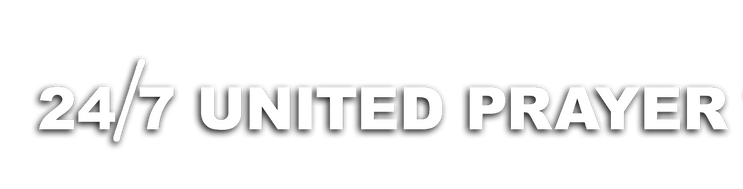 [Speaker Notes: Page 94 of the book]
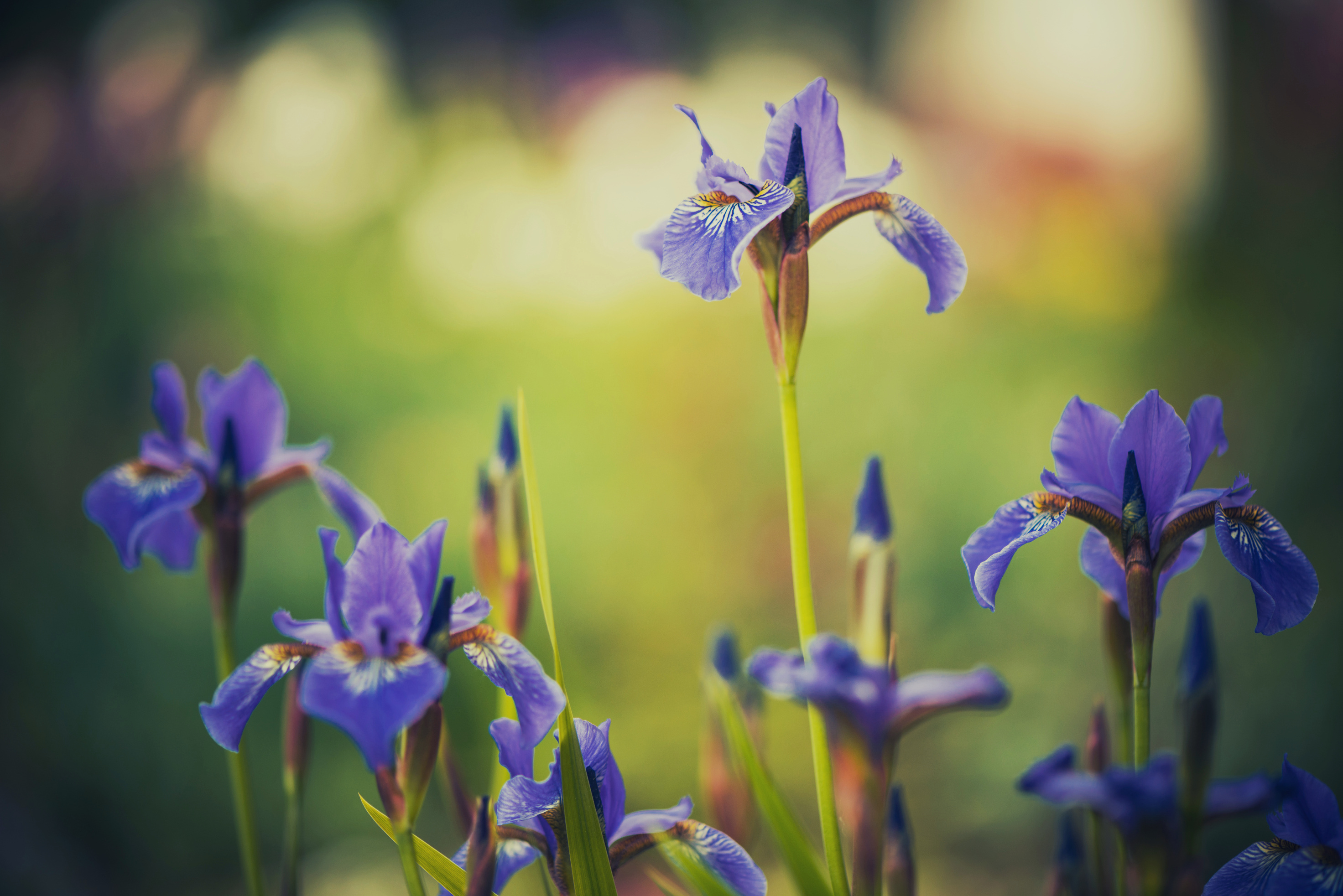 Lessons on Faith
CHAPTER 4 - CREATION OR EVOLUTION, WHICH?
There is, however, another phase of evolution that professedly is not absolutely antagonistic to creation. Those who made this evolution that I have read to you did not pretend to be anything but infidels – men without faith – for an infidel simply is a man without faith. Even though a person pretends to have faith and does not actually have it, he is an infidel.
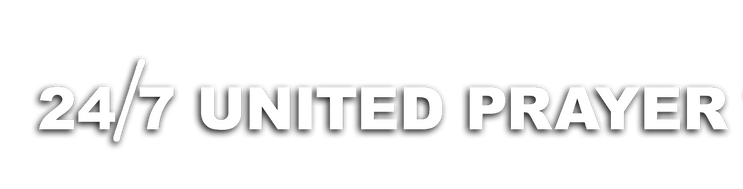 [Speaker Notes: Page 94 of the book]
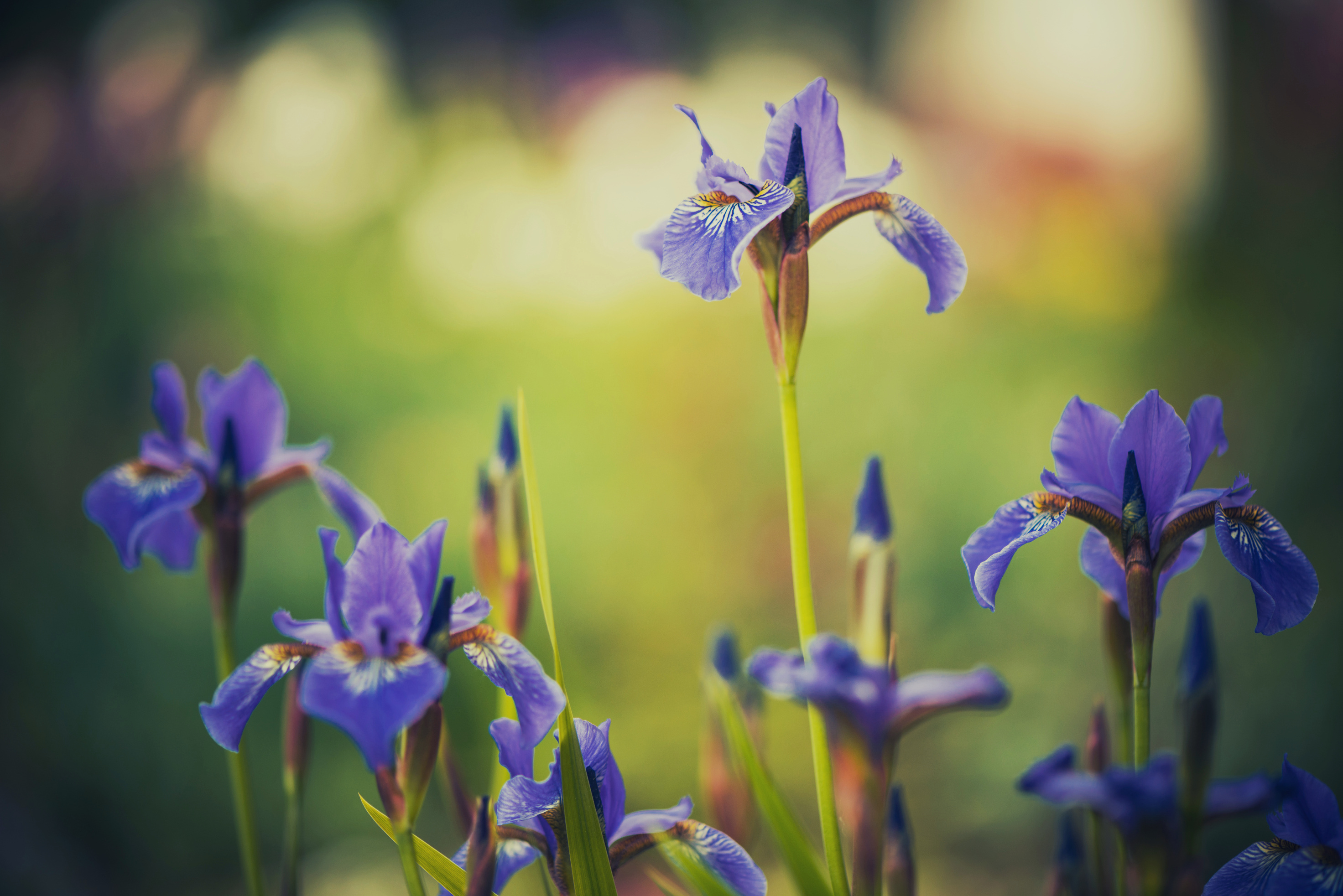 Lessons on Faith
CHAPTER 4 - CREATION OR EVOLUTION, WHICH?
Of course the word "infidel" is more narrowly confined than that nowadays. The men who made this evolution that I have read to you were that kind of men, but when they spread that kind of doctrine abroad, there were a great number of people who professed to be Christians, who professed to be men of faith, who professed to believe the word of God, which teaches creation.
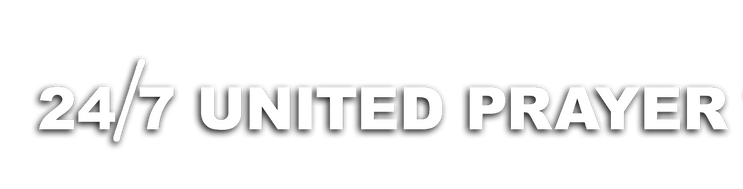 [Speaker Notes: Page 95 of the book]
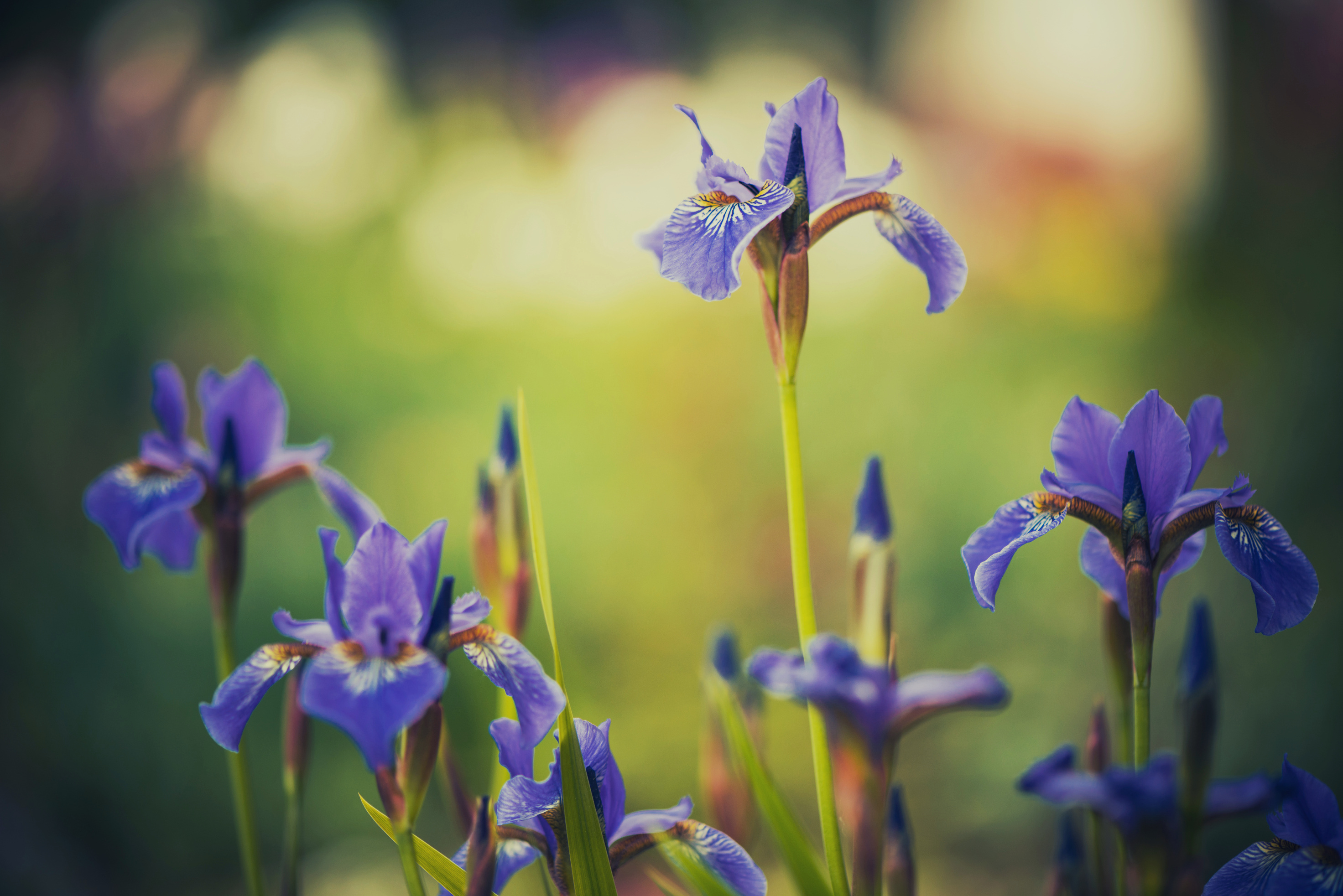 Lessons on Faith
CHAPTER 4 - CREATION OR EVOLUTION, WHICH?
These men, not knowing the word of God for themselves, not knowing it to be the word of God, but their faith being a mere form of faith without the power – these men, I say, being charmed with this new thing that had sprung up and wanting to be popular along with the new science and really not wanting to forsake altogether the word of God and the ways of faith,
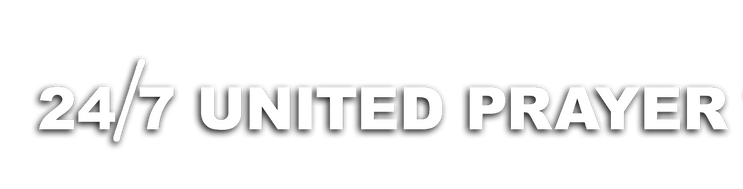 [Speaker Notes: Page 95 of the book]
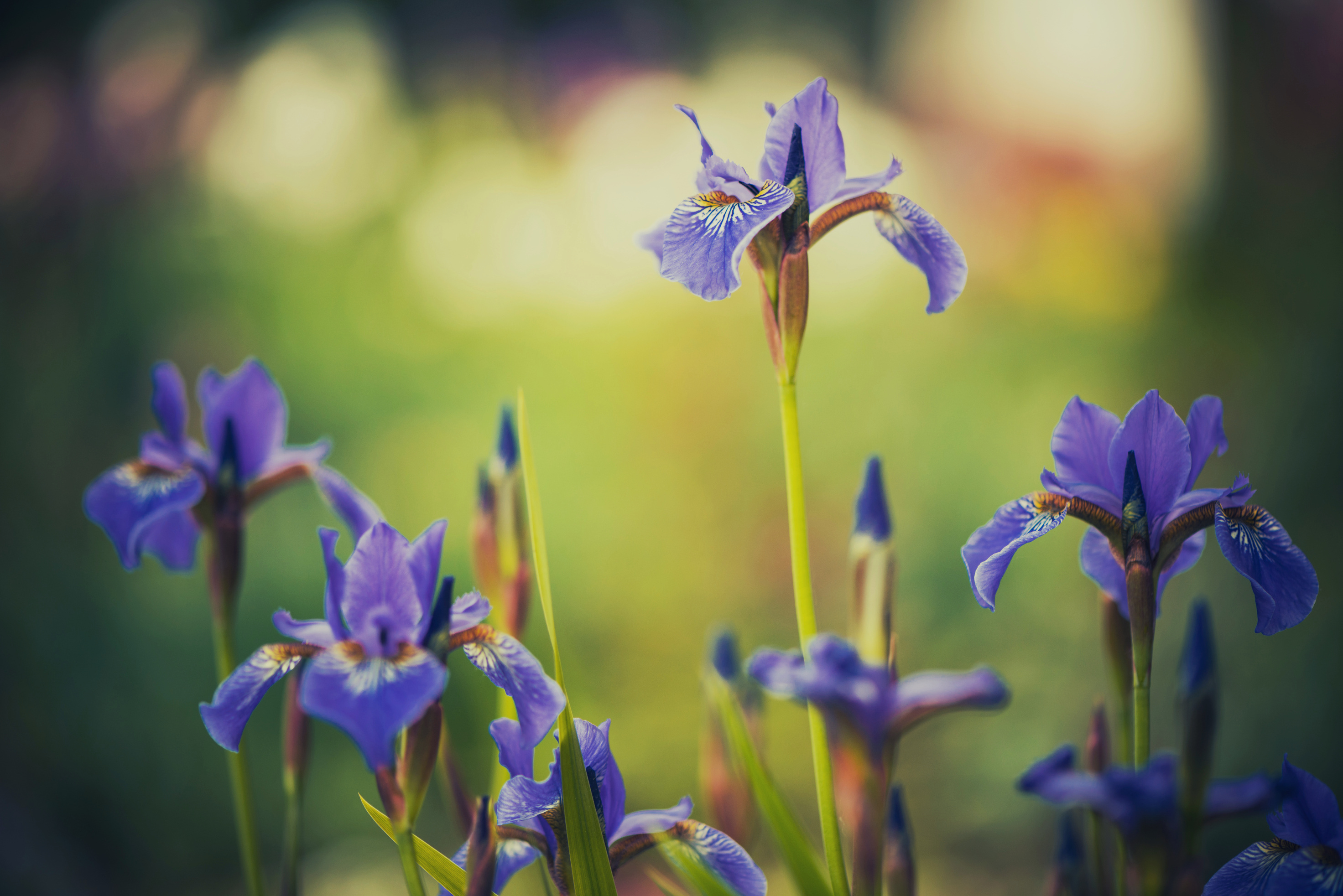 Lessons on Faith
CHAPTER 4 - CREATION OR EVOLUTION, WHICH?
were not ready to say that they could get along without God, without creation somewhere, so they formed a sort of evolution with the Creator in it. That phase of it is called theistic evolution; that is, God started the thing, whenever that was, but since that it has been going on of itself.
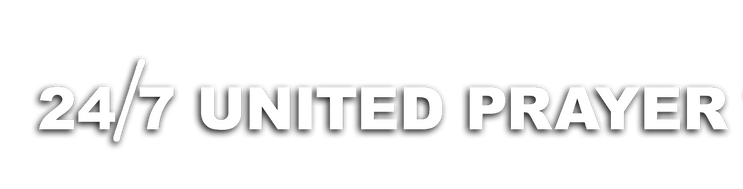 [Speaker Notes: Page 95 of the book]
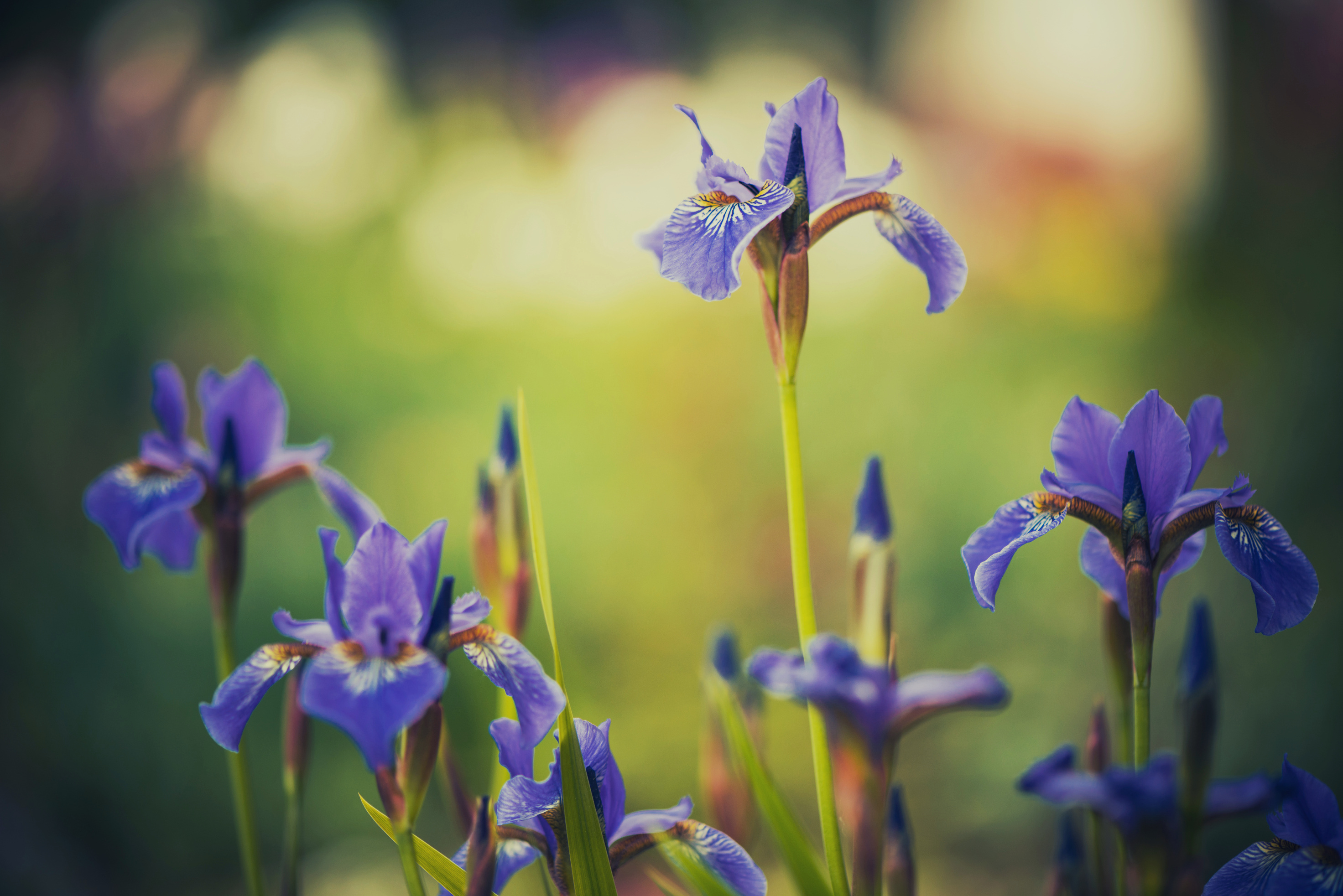 Lessons on Faith
CHAPTER 4 - CREATION OR EVOLUTION, WHICH?
He started it and after that it was able of itself to accomplish all that has been done. This, however, is but a makeshift, a contrivance to save appearances, and is plainly declared by the true evolutionists to be but "a phase of transition from the creational to the evolutional hypothesis." It is evolution only, because there is no half-way ground between creation and evolution.
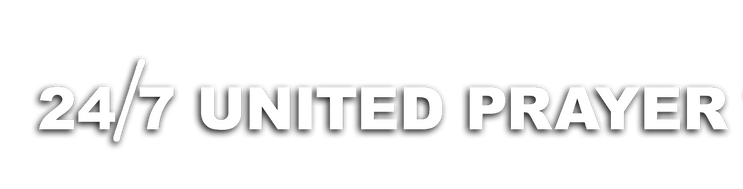 [Speaker Notes: Page 95 of the book]
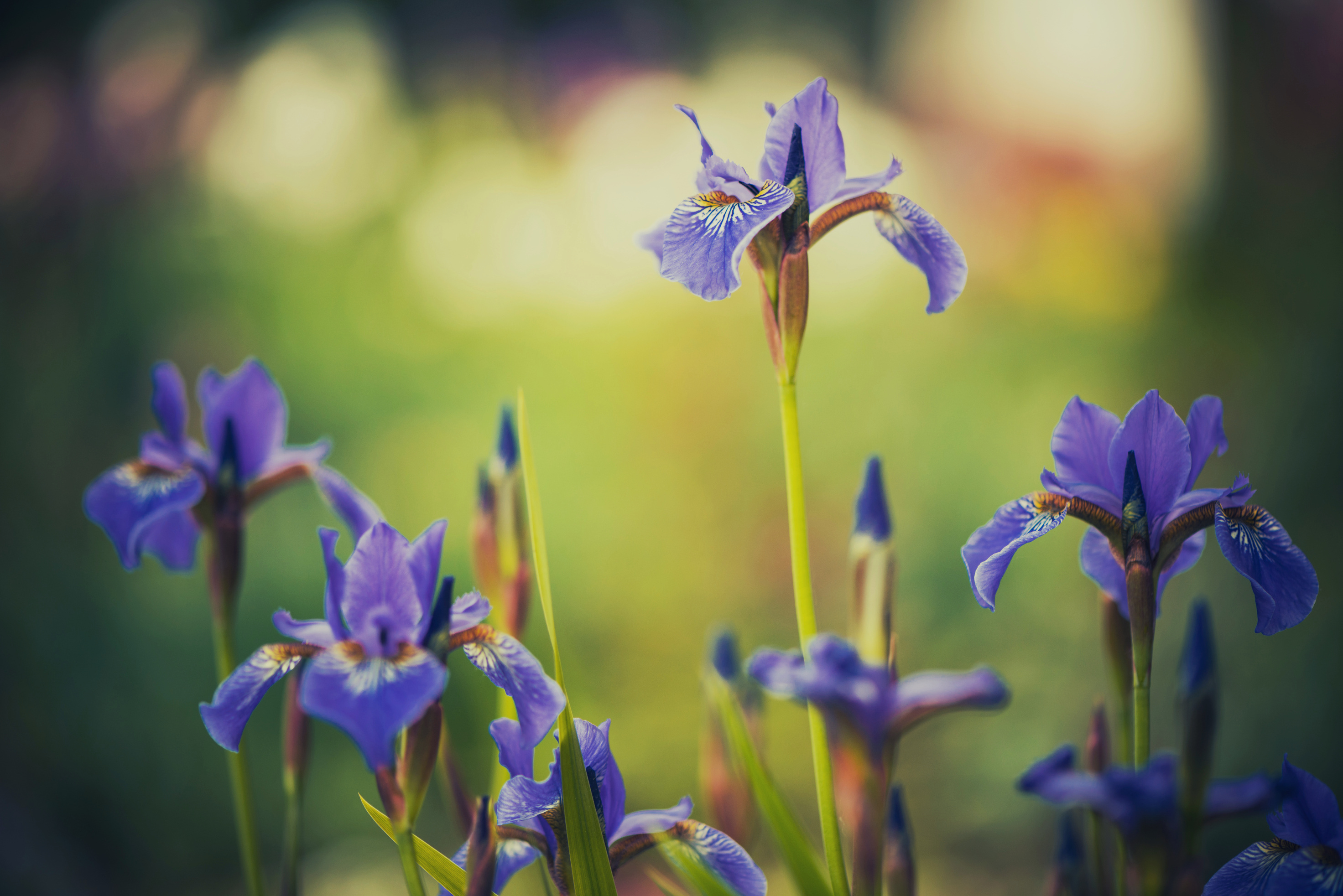 Lessons on Faith
CHAPTER 4 - CREATION OR EVOLUTION, WHICH?
REFLECTION TIME
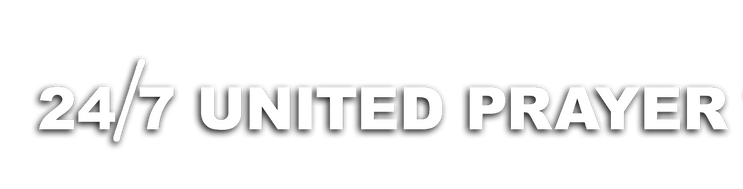